عنوان مقاله: بازنمایی مردانگی در آگهی های تبلیغاتی مجلات خانوادگی
نویسندگان: فرزانه بازیار حمید عبداللهیان تقی آزاد ارمکی مهرداد توانبخش
منبع: جامعه پژوهی فرهنگی سال دهم، شماره سوم پاییز 1398
صص 79-99
چکیده
هدف از این پژوهش مطالعه سبک زندگی مردان در اگهای تبلیغاتی مجلات خانوادگی می باشد. از این رو با استفاده از نظریه گیدنز در حوزه سبک  و روش نشانه شناسی بارت در پی پاسخ  به این پرسش  است که اگهی های تبلیغاتی مجلات خانوادگی معاصر سبک زندگی مبتنی بر کلیشه های جنسیتی مردانه را روایت می کند؟
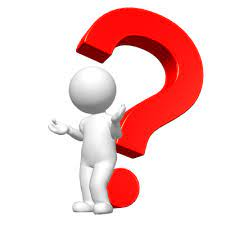 در این راستا هویت فردی، هویت اجتماعی، کالا پرستی ، مدیریت بدن و شور و شعف به عنوان مولفه های نظیر سبک زندگی در مجلات خانوادگی می باشد. میدان پژوهش مجلات خانوادگی و واحد مشاهده تصاویر تبلیغاتی موجود در این مجلات می باشد. یافته های پژوهش بر مبنای نمونه اماری که همانا چهار نشریه سیب سبز، زندگی اید آل، زندگی ایرانی و زندگی مثبت است.
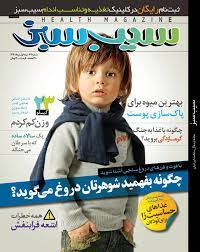 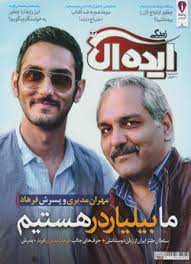 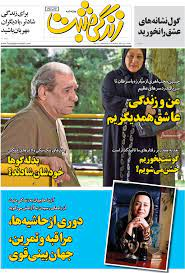 دلالت بر آن دارد که اگهی های تبلیغاتی  سبک های زندگی نوینی از مردانگی بر مبنای مصرف برساخت می کند. مردان بیشتر در حالت خرید و اوقات فراغت بازنمایی می شوند، محصولات آرایشی و بهداشتی مصرف می کنند و تلاش می کنند که به نقش های که تا پیش از این در حوزه سبک زندگی زنان قرار داشت نزدیکتر شوند. در این میان مفهوم نوین مردانگی با بدن مردانه درهم آمیخته شده است.
مفهوم نوین مردانگی با بدن مردانه
کلید واژه ها:
سبک زندگی، کلیشه های جنسیتی، نشانه شناسی، مدیریت بدن، ابژه های جنسی
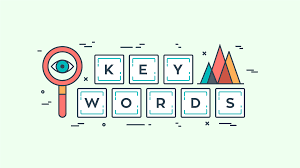 1- مقدمه
این مقاله تلاشی است در راستای بازنمایی سبک زندگی مردان در اگهی های تبلیغاتی مجلات خانوادگی توضیح آنکه سبک زندگی مفهوم نوینی است که چند صباحی است ک وارد ادبیات جامعه شناسی و مطالعات فرهنگی شده است. اهمیت و رواج مفهوم سبک زندگی و مضامین مربوط به ان ظاهرا ناشی از این واقعیت است که سنخ شناسی نسبی درباره ساختار طبقاتی و شغلی دیگر نمی تواند گوناگونی دنیای اجتماعی را تبیین کند.
از این رو، این مفهوم علاوه بر اهمیت چشمگیرش در دنیای معاصر، محوریت شدیدی در بین نلی جدید به همراه داشته است. در اواخر دهه پنجاه میلادی  و به دنبال شکوفایی اقتصادی ایالت متحده آمریکا الگوی جدیدی از کنش اقتصادی- اجتماعی شکل گرفت  که عمدتا مبتنی بر مصرف انبوه بود.
کنش اقتصادی- اجتماعی
مصرف انبوه بعدها در درگیر نقاط جهان از جمله ایران نیز گسترش یافت. پدیده مصرف انبوه یک مفهوم مدرن بود و حکایت از ان داشت که یک پدیده اقتصادی جدید بر تمام اقشار اجتماعی، طبقات و سنین مختلف به ویژه در کشورهای غربی اثر گذاشته بود. با رشد روز افزون مصرف گرایی، مفهوم «سبک زندگی» بخشی جدایی ناپذیر از جامعه مصرفی شد (باکاک، 1381، 39) امروزه این دو اصطلاح ان چنان در هم عجین شده اند که نام هر یک تداعی کننده دیگری است.
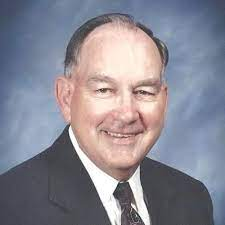 باکاک
جامعه ایران از اوایل دهه ی نود میلادی با سرعتی چشمگیر به سوی جامعه مصرفی پیش می رود و در این میان رسانه ها به عنوان ابزاری کارامد این روند را بیش از پیش سرعت می بخنند. تکثر و تنوع رسانه و گستردگی اشکال آن از جمله تلویزیون شبکه های اجتماعی، سینما، نشریات چاپی و... در   جامعه معاصر نه تنها نقش آنان را در بازنمایی واقعیت های اجتماعی برجسته تر کرده است بلکه به عنوان ابزاری قدرتمند در بر ساخت  واقعیت های اجتماعی برجسته تر کرده است بلکه به عنوان ابزاری قدرتمند در برساخت معنا در جامعه ایران به کار می روند و موجب تغییر نگرش و عقاید مخاطبان خود شده اند. رسانه های گاه مردم را به اتخاذ  سبک های خاص در زندگی فردی، اجتماعی و حتی سیاسی شدن سوق داده اند.در این میان حرکت به سوی جامعه مصرفی رشد روز افزون آگهای تبلیغاتی را نیز ایجاب می کند.
این گپدیده به گونه ای است که آگهی های تبلیغاتی بخش گریزنپذیری از زندگی روزمره مردم را تشکیل می دهند. با این حال باید تاکید داشت که کارکرد آگهی های تبلیغاتی صرفا در ابعاد اقتصادی آن نیست بلکه پیامدهایی ایدئولوژیک آن و معناسازی های اجتماعی جهت مند از جمله کارکرد های دیگری است که اندیشمندان اجتماعی بر آن تاکید دارند.
در این میان این پژوهش تلاش می کند سبک های زندگی مردانه ای (Masculinity) که در آگهی های تبلیغات مجلات خانوادگی روایت می شود را رمز گشایی کند. لودی (Louid) بر این باور است که مردانگی (Masculinity) امری  برساختی، تاریخی و متکثر است. از این رو در جوامع و فرهنگ های گوناگون به شیوه ها و روش های متفاوتی بر ساخت می شود. در حقیقت محتوای نمادین مردانگی را نمی توان براب ربا مفهوم مرد بودن که محصول جامعه است، بدانیم.
امری  برساختی، تاریخی و متکثر
این مفهوم نمادین با مفهوم جنسیت که در اجتماع ساخته می شود در هم آمیختگی پیدا کرده است (لوید، 1381، 39) در این میان اسطوره مردانگی مفهومی هژمونیک است که به عنوان شکل فرهنگی ایده آل شخصیت مردانه بازنمایی می شود. مردمی  بودن این مفهوم زمانی است که به طور گسترده در یک فرهنگ پذیرفته شده است و پذیرش آن، ایده آل جنس مذکر را به یک فرهنگ خاص تقویت می کند (الکساندر، 2003، 56) رسانه ها نیز تلاش می کند این تعاریف جدید و در هم امیختگی را نه تنها به انحا مختلف روایت کند بلکه برساخت های معنایی به آن افزون یا کم کنند.
شکل فرهنگی ایده آل شخصیت مردانه
مطالعه بازنمایی زنان در اگهی های تبلیغاتی و به طور کلی رسانه با رشد چشمگیری در دهه اخیر صورت گرفته است. به عنوان مثال، پژوهش های قلیگر (Fleagure) (2009) مک رابی (McRobbie) (1991) فریدان  (Feridan) (2014) ویلیامسون (Williamson(1978) و گافمن (Goffman) جملگی بر این اعتقادند که تبلیغات در بازنمایی سبک زندگی بیشتر بر زنان تاکیددارند و آنها را صرفا به عنوان سوژه های جنسی مد نظر قرار می دهند.
سوژه های جنسی
در این راستا زیبایی، قد بلند و داشتن جذابیت های جنسی از جمله اولویت های رسانه ها در بازنمایی زنان در تصاویر تبلیغاتی است. تجربیات حوزه کاری نگارنده نشان می دهد بر اساس ماده 18  قانون مطبوعات درج تصاویر زنان (از نمای نزدیک) در اگهی های تبلیغاتی مصداق استفاده ابزاری از زنان می باشد. با این حال بر اساس پژوهش انجام گرفته، نشریات  با کاربرد ابزار نشانه شناسی از جمله مجاز جز از کل، تشبیه، استعاره از تصاویر زنان در آگهی های تبلیغاتی استفاده می کنند.
استفاده ابزاری از زنان
یافته های این پژوهش نشان می دهد: آگهی های تبلیغاتی محصولات آرایشی و بهداشتی مجلات خانوادگی ایرانی، بیشتر از تصاویر زنان استفاده می کنند و در تبلیغات خود بدن زنانه را ابژه جنسی برساخت می  کند که در این فرایند روایت هایی از مهارت های جنسی به مخاطب ارائه می دهند (بازیار ، 1397، 3)
ابژه جنسی
حضور مردان در اگهی تبلیغاتی سوژه جدیدی است که تحقیقات نوینی در این عرصه به همراه دارد. در این میان پژوهش های غیر ایرانی بی شماری در موضوع مردانگی و بازنمایی آنان در آگهی های تبلیغاتی انجام شده است. ریچرت (Reichert) در کتاب خود با عنوان «تاریخچه اروتیک در تبلیغات» اذعان می کند. در طول 150 سال گذشته زنان به عنوان سوژه های تصاویر تبلیغاتی در راستای مصرف هر چه بیشتر کالا در رسانه ها عنوان سوژه های تصاویر تبلیغاتی در راستای مصرف هر چه بیشتر کالا  در رسانه ها حضوری فعال داشته اند
با این حال سرمایه داری در راستای ارزش افزوده بیشتر و تولید حضوری فعال داشته اند. با این حال سرمایه داری در راستای ارزش افزوده بیشتر و تولید کالاهای متنوع،بازار های جدیدی را به وجود اورده است از این رو در بازنمایی جنسی خود نسل جدیدی از مردان مصرف کننده برساخت می کند (ریچرت، 9، 2003) کراسس (Krasses) در مطالعات خود نشان می دهد. نشریات مردانه در ده سال گذشته در ایالات متحده رشد چشمگیری داشته است و صرفا از طریق آگهی های تبلیغاتی کالا و خدمات مردانه بیش از سیصد میلیون دلار درآمد داشته است .
بازنمایی جنسی
پژوهش های فاین (Fine) (2003) و ایو (Ive) (2005) اذعان می کند که : دور جدید مجلات مردانه، مردانگی را به عنوان یک سوژه جنسی مصرف کننده باز تعریف می کنند که تلش می کند تعاریف نوینی از مسایل جنسی و فرهنگ آن به مخاطبان ارائه دهند. فاین این گونه مجلات را دارای رویکرد مترو جنسی (Metro Sexual) می داند. اصطلاحی جدید که به مردان جوان 35-22 سال اشاره دارد که مردانگی را به مراقبت  از بدن، درمان های زیبایی، پوشاک مد روز  و سوژه جنسی تقلیل دهد(فاین، 2003، 9)
تقلیل
اگرچه  فقدان پژوهش در حوزه سبک های زندگی مردان و به طور کلی بازنمایی مردانگی در آگهی های تبلیغاتی مجلات ایرانی به طور چشمگیری مشاهده می شود. با این حال تلاش هایی در رسانه ملی با این مضمون صورت گرفته است. سحن پیری و همکاران در پزوهش خود با عنوان «بازنمایی مردانگی در شبکه استانی ایلام» معتقد است بازنمایی شکل خاصی از مردانگی به عنوان مردانگی هژمونیک که ریشه در کلیشه های جنسیتی مردانه است در شبکه استانی ایلام بازنمایی می شود. در این میان هر گونه مردانگی دیگری که جدا از بافت پدرسالارنه و سنتی روایت شوند. به عنوان مرد نابهنجار به حاشیه رانده می شود(حسن پیری، 1395، 12)
بازنمایی مردانگی
مهرزاد بهمنی در پژوهش خود بر این باور است که رسان ملی موجودیت و ایدئولوژی نظام پدرسالارانه را مورد نقد قرار می دهد و تصویری متزلزلی از نظام پدرسالاری روایت می کند با این حال الگوی مناسب و متعارف جانشین آن را بر ساخت نمی کند (بهمنی، 1396، 12)
موجودیت و ایدئولوژی نظام پدرسالارانه
در حالی که پیشینه پژوهش ها نشان می دهد که رسانه ملی در راستای بازنمایی کلیشه های سبک زندگی مردانه و در مواردی منتقد آن است. این پژوهش تلاش می کند تا به این پرسش پاسخ دهد که آیا آگهی های تبلیغاتی مجلات خانواگی سبک زندگی مبتنی بر کلیشه های جنسیتی از مردانگی روایت می کنند؟ موضوع پژوهش در این مقاله با این منطق صورت گرفته است که بسیاری از پژوهشگران مطالعات فرهنگی و اجتماعی بر این باورند که انچه در مورد سبک زندگی و بازنمایی انان در رسانه ملی برساخت می شود در دیگر رسانه ها نیز بازتولید می شود(میرزایی و پاینده، 1385)
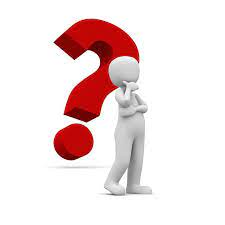 از ان جا که رسانه ملی دستگاه ایدئولوژیک نظام سیاسی به حساب می آید و بر اساس آرا و ارزش های حاکمیت اداره می شود. بنابراین، نظارت بر سبک های زندگی روایت شده در رسانه ملی  هماهنگ با چارچوب های ارزشی نظام می باشد. این در حالی است که نشریات خانوادگی عمدتا به بخش خصوصی اختصاص دارند و عموما در جهت خط مشی و اسلوب گردانندگان از طراحی می شنوند. از این رو این مقاله مدعی است که می توان با تحلیل آگهی های تبلیغاتی مجلات خانوادگی دوران معاصر روایتی از سبک های زندگی مردانه که مجلات خانوادگی آن را برساخت می کند را به دایره شناخت درآورد.
شناخت هر چه بیشتر سبک های زندگی مردان جامه ایرانیف نه تنها ما را با سبک های جدید زندگی روزمره آنان آشنا می کند بلکه به دگردیسی های گوناگونی که در این حوزه اتفاق افتاده است. اشراف نظر پیدا خواهیم کرد. با دقت هر چه بیشتر در اگهی های تبلیغاتی  می توان به درک بهتری از ارزش ها و الگوهای مردانگی که این گونه آگهی ها بازنمایی می کنند، دست یافت.  ضمنا در حالی که بسیاری از پژوهشگران رساله و فرهنگ میدان پژوهش خود را رسانه ملی قرار داده اند، مطالعه مجلات خانوادگی می تواند نقش برجسته این گونه نشریات در تغییر  ارزش ها، نگرش ها و ذائقه مخاطبین را آشکار کند. در نهایت  هدف این پژوهش مطالعه سبک های زندگی مردانه این است ه مجلات خانوادگی با ابزار تبلیغات برای مخاطبان خود بازنمایی می کنند.
درک بهتری از ارزش ها و الگوهای مردانگی
2- ملاحظات نظری و تعریف مفاهیم
این پژوهش با عنوان «مطالعه سبک های زندگی مردان در آگهی تبلیغاتی نشریات خانوادگی» به فرایند سبک زندگی مردان از طریق آگهی های های تجاری می پردازد. همان گونه که  از عنوان پژوهش بر می آید، در اینجا، مفاهیمی وجود دارند که تامل درباره همین مفاهیم و معنای آنها می تواند مسئله پژوهش را روشن تر کند. در حقیقت حوزه سبک زندگی گستره وسیعی را در بر می گیرد، این در حالی است که پژوهش پیش رو بر یکی از این وجوه که همانا اثر رسانه بر سبک زندگیست می پردازد. به عبارت دقیق تر این مقاله بر روی اگهی های تبلیغاتی و اثر  انها بر سبک زندگی مردم ایران بحث خواهد کرد. بر این اساس در ابتدای امر تلاش می شود تا شرحی از مفاهیم کلیدی پژوهش جهت درک عمیق تر و زاویه دید روشن تری از موضوع بدست آوریم.
مطالعه سبک های زندگی مردان
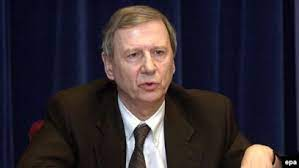 سپس در تلاش برای شناخت روش های برساخت سبک زندگی مردان در آگهی های تبلیغاتی از مباحث  نظری گیدنز در حوزه سبک زندگی و مولفه های آن استفاده خواهد شد. این مفاهیم عبارتند از تبلیغات، سبک زندگی ، مصرف و نشریات خانوادگی که در زیر به شرح آنها می پردازیم تا شیوه کاربرد آنها برای تبیین نظری سبک زندگی در ایران را روشن می کنیم.
گیدنز
3- تبلیغات
برای واژه تبلیغات تعاریف متعددی ارائه شده است که در هر یک از تعاریف عناصر خاصی مورد تایید قرار گرفته است. اگرچه در طول زمان این تعاریف ابعاد متفاوت تری گرفته و برغنای آن افزوده شده است. با این حال در مقاله  از تعریف لاسول استفاده شده است. او معتقد است که «تبلیغات در کلی ترین معنی، فن اثرگذاری بر عمل انسانی از راه دست کاری نمودگارها است. این نمودگار ها ممکن است شکل گفتاری، نوشتاری، تصویری یا موسیقایی به خود بگیرد» (سورین و تانکارد، 1381، 148) چنین فنی را ما در تبیین نظری با تمرکز در مجلات خانوادگی پی می گیریم.
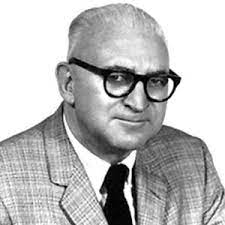 هارولد لاسول
4- سبک زندگی
گیدنز معتقد است سبک های زندگی کردارهایی هستند که به جریان عادی زنگی روزمره تبدیل شده اند، جریان هایی که در لباس پوشیدن، غذا خوردن، شیوه های کنش و محیط دلخواه برای ملاقات کردن دیگران جلوه می کنند(سیل، 1981، 39) او سبک زندگی را بازاندیشی یکی از مولفه های دنیای مدرن می داند. بازاندیشی عصر مدرن پویایی و تحرک بی سابقه ای به این روال  داده است. به نحوی که در هیچ یک از فرهنگ های ماقبل مدرن وجود نداشته است؛ (چنی، 1387، 29) این نوع مدرن شدن را نیز در ایران و در آگهی ها می توان به دایره شناخت درآورد. مشاهده می شود که این مفهوم نیز کاربرد ویژه ای در این مطالعه دارد.
5- مصرف
مفهوم مصرف در نگاه نخست مفهومی اقتصادی و حلقه ای از زنجیره فعالیت اقتصادی (تولید، توزیع و مصرف) به شمار می آید و به هر گونه  کنش و رفتاری دلالت دارد که با استفاده از کالاها و خدمات به رفع نیازهای انسان می انجامد. اما تاملی در این باره آشکار می سازد که این مفهوم پیچیده تر و چند بعدی است. «مصرف» در درجه اول در خدمت براوردن نیازهای زیستی است و در مراتب بعدی در خدمت تعریف کردن کیستی کنشگر، باز کردن راهی برای عضویت افراد در گروه های اجتماعی، ایجاد گروه بندی های مدرن متمایز با گروه بندی های سنتی، تجاری کردن زندگی روزمره و...در واقع «مصرف»  اصلی ترین پدیده ای است که همواره سبک زندگی با ارجاع به آن تعریف می شود. در این جا ما معتقدیم که هم تبلیغات و هم مصرف و هم سبک زندگی را باید در قالب نشریه های خانوادگی مورد بحث نظری قرار بدهیم.
تعریف کردن کیستی کنشگر
نشریه خانوادگی:
نشریه خانوادگی به نشریه ای گفته می شود که در مجوز آن که از معاونت مطبوعاتی و.زارت ارشد اسلامی دریافت شده، عنوان «فرهنگی» با «اجتماعی» درج شده باشد. این گونه شنریات بر محوریت خانواده و بیشتر بر موضوعات  خانوادگی (روانشناسی فرد، آشپری، داستان زندگی، مهارت های خانه داری، دکوراسیون، طراحی خانه و ...) قلم می رسد. در ادبیات عامیانه بسیاری، این نشریات را با عنوان «نشریات زرد» می شناسند.
6- کاربرد نظری و تبیین نقش مجلات خانوادگی ایرانی در برساخت سبک زندگی مردان ایرانی
در تعیین نقش مفاهیم فوق در نظریه سبک زندگی همین بس که بدون مفهوم مصرف، مفهوم سبک زندگی شکل نمی گرفت. از این رو مفهوم سبک زندگی و مصرف همچون زنجیره هایی هستند که هر کدام از پس دیگری می آید. از دیگر سو ابزار رشد جامعه مصرفی در ایران و گسترش سبک های زندگی بی گمان چیزی نمی تواند باشد جز رسانه ها خیل عظیم رسانه با ساز و کار خود از جمله تبلیغات تلاشی مضاعف در جهت روند رو به گسترش مصرف و انتشار سبک های زندگی نوظهور دارد.
روند رو به گسترش مصرف و انتشار سبک های زندگی
آگهی تبلیغاتی مجلات خانوادگی با توجه به نوع کالا و خدمات آن و همچنین مخاطبان- که بیشتر آنان را زنان تشکیل می دهد- در این میان نقش در خور توجهی در گسترش سبک های زندگی دارد. از این رو به نظر می رسد در ابتدای چارچوب پژوهش تعریف این مفاهیم کمک در خور توجهی در روند پژوهش خواهد داشت.
گسترش سبک های زندگی
در همین زمینه باید به مفهوم خصوصی سازی شور و شعف(Eroticism) اشاره کرد که گیدنز از آن یاد می کند و در حقیقت استعاره ای از روابط جنسی می باشد. این مفهوم که در فرهنگ بومی ایران همواره تابو بوده است و کاربرد آن در محافل عمومی تقریبا نادر بوده است. اما به نظر می رسد به مدد آگهی های تبلیغاتی آرام آرام وارد حوزه عمومی شده اند و به گونه ای مولفه ای از سبک زندگی را برساخت می کنند.
از این رو این مفهوم می تواند مفهومی کلیدی در راستای برساخت های معنایی باشد که اگهی های تبلیغاتی بازنمایی می کنند. در حالی که دیرزمانی این مفهوم بیشتر کارکرد تولید مثل و در چارچوب نظام خانواده باز تعریف می شد اما باید دید در بازنمایی این مفهوم به مدد آگهی های تبلیغاتی در مجلات خانوادگی ایرانی آیا برساخت و کارکرد های جدیدی از آن برداشت شده و می شود؟
در نهایت، هویت شخصی، هویت اجتماعی، مدیریت بدن، خصوصی سازی شور و شعف از جمله مولفه های سبک زندگی و نظریه گیدنز است که ما در اینجا از آنها استفاده کرده ایم. همچنین سعی ما بر ان است تا سرنخ این مفاهیم در آگهی های تبلیغاتی را در مولفه هایی همچون نظام پوشش و ارایشف کنترل اندام (مدیریت بدن) و دیگر آگهی های که به گونه ای با مفاهیم فوق در ارتباط استف مورد مشاهده قرار بدهیم.
از این رو مفاهیم و مولفه هایی یاد شده چارچوبی در جهت معنادار کردن اگهی های تبلیغاتی در عرصه سبک زندگی به ما ارائه می دهد و راهگشای تبیین و فهم بهتر سبک های زندگی  مردان در اگهی های تبلیغاتی محلات خانوادگی می باشد. برخی از این مفاهیم به صورت آشکار و برخی به صورت ضمنی در آگهی تبلیغاتی بازنمایی می شوند. از این رو کابرد این مفاهیم در معناسازی این گونه دلالت ها به سوژه ما جهت خواهد داد.
معنادار کردن اگهی های تبلیغاتی
ادعای نظری مقاله بر این نکته تاکید دارد که نشریات خانوادگی از طریق اهرم تبلیغات  بر مصرف و ضرورتا سبک زندگی مردان ایرانی اثر داشته اند. البته از ان جا که این تحقیق کیفی می باشد با احتیاط از مفهوم فرضیه استفاده کردیم ولی با همین گویه قرار است در بحث ها نشان بدهیم که میزان و میدان این اثرگذاری چه بوده است.
اهرم تبلیغات
7- روش شناسی پژوهش
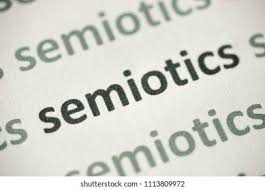 با توجه به انکه  داده های پژوهش، داده هایی مشاهده محور هستند و پژوهش پیش رو در پی کشف ساز و کارهای برساخت معنای آگهی های تبلیغاتی می باشد. از این رو بر ان شدیم تا از روش نشانه شناسی استفاده کنیم. در واقع نشانه شناسی هم در داده های مبتنی بر تصویر کابرد دارد و هم برای کشف ساز و کارهای آفرینش معنا چه به صورت آشکار یا ضمنی به کار می رود.
ما در اینجا نشانه شناسی را به مثابه روش شناسی و یک فن به کار برده ام که معتقدم برای مطالعه و کشف معنای نهفته در لایه های زیرین متون – به معنای عام- به کار می آید. از این رو در این پژوهش از منظر نشانه شناسی بارت بهره خواهم برد. دستگاه نظری مورد نظر بارت از دو جزء تشکیل شده است:
کشف معنای نهفته در لایه های زیرین متون
1- نشانه شناسی سوسور که بخش علمی دستگاه نظری او را تشکیل می دهد 
2- نقد ایدئولوژی دستگاه اخلاقی و سیاسی او را شامل می شود (اباذری، 1380، 20)
گرچه رویکرد نشانه شناسانه بارت تا حد زیادی مدیون کار سوسور است و ریشه های فکری شا تا حد زیادی وامدار رویکرد نظری او است. اما بارت در روش سوسور تغییرات بنیادینی نیز ایجاد کرد در نظام نشانه شناسی بارت دال، معنا- شکل خوانده می شود. مدلول- مفهوم نامیده می شود و به نشانه، دلالت اطلاق می شود.
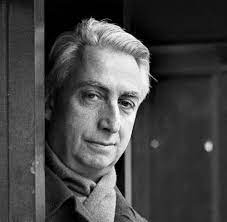 بارت
مدلول- مفهوم
بر این اساس در پژوهش مذکور، تصاویر تبلیغاتی محلات خانوادگی دال می باشند و برساخت های معنایی که این نظام نشانه ای برساخت می کند. به عنوان مدلول بازنمایی می شوند و در نهایت رابطه بین تصاویر تبلیغاتی و مفهومی که در ذهن مخاطب برساخت می شود را دلالت می نامیم.
مهم ترین عناصر نشانه شناسی که  در این مقاله در راستای تبیین آگهی های تبلیغاتی از آن بهره برده ایم عبارتند استعاره، مجاز ف تقابل های دوگانه، دلالت صریح  و دلالت ضمنی، محور های همنشینی و جانشینی می باشد. در حقیقت مولفه های فوق ابزارهایی هستند در جهت تفسیر و تبیین سبک زندگی در اگهی های تبلیغاتی در جهت پاسخ به پرسش اصلی پژوهش. بدین سان معنادار کردن سبک آگهی های تبلیغاتی و کشف ساز و کار بر ساخت ان به کمک این مولفه ها در نشانه شناسی امکان پذیر خواهد بود. کشف معنا در لایه های زیرین به کمک این ابزارها، همانا به فهم کامل نیز روایت های گوناگون سبک های زندگی مردان در بستر آگهی های تبلیغاتی محالات خانوادگی کمک می کند.
کاربرد هر کدام از این مولفه ها با توجه به مضامین تبلیغاتی و خلاقیت طراح متفاوت است. از این رو روایت های متنوع از آگهی تبلیغاتی بر اساس شکل و محتوا، عناصر نشانه شناختی متفاوتی را می طلبد. روایت هایی که در بسیاری موارد با مفصل بندی رنگ و نور، شکل بندی خاصی از سبک های زندگی را به مخاطب ارائه می کند.
واحد تحلیل در این مطالعه مجلات خانوادگی می باشد که از معاونت مطبوعاتی، بیش از 6500 نشریه در زمینه های متفاوت به زیر چاپ می روند و تقریبا 20 نشریه مولفه های مجلات خانوادگی را که پیش از این گفته شد، دارا می باشند. از این رو بر اساس نمونه گیری هدفمند چهار مجل سیب سبز، زندگی ایده آل،  زندگی مثبت و زندگی ایرانی انتخاب شد . بر این اساس واحد تحلیل این مطالعه را محلات خانوادگی دوران معاصر (1395-1388) و واحدهای مشاهده را تصاویر تبلیغاتی محلات خانواده همراه با مفصل بندی متن، رنگ و نور پردازی آگهی تبلیغاتی نشریات مذکور تشکیل می دهد. در نهایت تفسیر کدهای نشانه ای بر اساس ابزارهای روش نشانه شناسی همچون استعاره، مجاز، غیاب ، تقابل های دو گانه و ... تفسیر شد.
8- یافته های پژوهش
اگهی تبلیغاتی باعث لوند ویل از نشان شمایل گون محمد رضا گلزار در کنار محصول خود یعنی ، ساعت مردانه لوند ویل استفاده کرده است. در بالای صفحه لوگوی برند با فونت درشت و در زیر آن جمله Global Style watch درج شده است. دو رنگ زرد و آبی برای پس زمینه تصویر آگهی تبلیغاتی به کار رفته است.
تبلیغ لوند ویل بر اساس محوریت عمودی به نمایش درآمده است. در سمت چپ تصویر کالای تبلیغاتی (ُساعت) و در سمت راست تصویر سلبریتی، درج شده است. در حالی که در پس زمینه آن از دو رنگ زرد و آبی به عنوان نشانه نمادین استفاده کرده است. 
بسلی و دنزی معتقدند تصاویر تبلیغاتی که از افراد مشهور و سلبریتی استفاده می کنند در حقیقت برای اعتبار هر چه بیشتر مخاطب به محصول دست به این کار می زنند(بسلی و دنزی، 2000، 39) بنابراین لوند ویل و دیگر آگهی های تبلیغاتی (تصویر  شماره 1 و و2 و3  و4) تلاش می کند با همنشینی سلبریتی در کنار محصول تبلیغاتی خود اعتبار و اطمینان مخاطب را به برند تبلیغاتی  خود جلب کنند. آگهی با همنشینی گلزار و رادان در کنار محصول  به طور فعال ارتباط بین محصول و سلبریتی در ذهن مخاطب برساخت می کند.
این دو سلبریت در طول فعالیت خود به خاطر قابلیت هیش در عرصه های فرهنگی، هنری و ورزشی به عنوان یک مدیریتی موفق در اذهان عمومی برساخت شده است. همچنین مشخصات ظاهری آنها چون جذابیت چهره، زیبایی اندام و شیک پوشی طرفداران بی شماری را برای آنها رقم زده است.
آگهی های تبلیغاتی با استفاده از تصاویر سلبریتی های مشهور یک رابطه بین نشانه و «دیگری» برساخت می کگند که مولفه ای حیاتی در تبلیغ به شمار می رود. این گونه  معنای اسطوره ای زیبایی، جذابیت، شیک پوشی  و موفقیت از گلزار و رادان به عنوان شمایل گون به محصول تبلیغاتی منتقل می شود. در حقیقت تبلیغ ساعت لوند ویل و چرم مشهد و محصولات آرایشی روژا مخاطب را دعوت می کند با استفاده از درک معنی خود رابطه بین سلبریتی و محصولات تبلیغی را رمزگشایی کند. بردار نگاه گلزار و رادان در تصاویر یک و دو و چهار به صورت مستقیم و با نگاه خیره مخاطب رادعوت به مشارکت در این رمزگشایی و بر ساخت ذهنی «خود» به عنوان افرادی جذاب، زیبا و موفق می کند.
مخاطب تلاش می کند خود را در همان موقعیت و ویژگی ها تصویر سازی کند. این اگهی مخاطب را به لذت بردن از تصویر سازی مرد ایده آل و بر ساخت خود درون این هویت ها دعوت می کنند.
در حقیقت این آگهی های تبلیغاتی برساختی نوین از مردانگی و اسطوره مردانگی تولید می کند. بنا به گفته بارت، مهم نیست چه کسی و کجا عکس گرفته باشد. تنها ویژگی قابل توجه از مدل عکس آن است که او ویژگی هایی را بازنمایی می کند که می توان آن را به عنوان یک نشان گر برای معنای اسطوره بازتولید کرد(بارت، 1380، 80) در حالی که به لحاظ تاریخی نقش مردان اساسا با کارشان تعریف می شود، امروزه دنیای مردان در تصاویر تبلیغاتی بیشتر بر محوریت اوقات فراغات و خرید کالاهای مصرفی  می باشد (بیگل، 1393، 64) (تصاویر 1 و3 و 2 و 4) بدین سان دنیای مردان در تصاویر تبلیغاتی بر علایق و فعالیت های محوریت دارد که بیرون از حوزه کار بازنمایی می شوند.
در تعریف اسطوره مردانگی که اگهی های تبلیغاتی آن را بازنمایی می کنند، مرد نوین کسی است که برای آخرین ابزارهای الکترونیک لباس محصولات زیبایی و مدل پول خرج کند (تصویر شماره 3 و 2و 1 و 4)
این دنیای مردانه جدید دنیای مصرف است که نه فقط شامل خرید کردن بلکه مصرف کردن فیزیکی نیز باشد (بیگل، 1393، 64) اگر با بیش از این فرهنگ مصرفی برساختی از نقش زنان در رسانه های بازنمایی می شد، سرمایه داری تلاش کرد تا این فرهنگ را در دنیای مردانه ایجاد کند تا منابع ارزش افزوده بیشتری را جلب کنند. در این میان ورود مردان به دنیای مدلینک و بازنمایی آنان به عنوان مصرف کننده نقطه عطف نزدیکی دنیای زنانه و مردانه را به وجود آورد. از این رو بازتولید مردان با جذابیت های ظاهری که محصولات مراقبت از پوست و مو مصرف می کند و در دنیای مدلینگ فعالیت می کنند مفهومی جدید با عنوان «زنانه شدن مردانگی»  را برساخت(تصویر شماره 1 و3) اگر تا پیش از این مصرف در حیطه زنان و نیازهای آنان بازنمایی می شد و هژمنی تبلیغات در عرصه نیازهای زنانه بازتولید می شد با ورود مردان به دنیای مدلینگ مصرف به حوزه مردانه نیز رسوخ کرد.
آگهی تبلیغاتی محصولات ارزشی روزا با همنشین کردن بهرام رادان به عنوان یک سلبریتی در کنار محصول خود، ادکلن، تلاش می کند دال های چون جذابیت، زیبایی سلبریتی را به عنوان نشانه های کلیشه ای به کالای خود دلالت دهد.در این میان بردار مستقیم رادان به مخاطب نه تنها دلالتی بر اعتماد به نفس و موفقیت می باشد. بلکه مخاطب را به رمز گشایی فرا می خواند. دستان گره کرده و لبخند ملیح او دلالت آشکار بر قدرت و موفقیت او است.
به طور کلی آگهی تبلیغاتی روزا نه تنها نشانه های کلیشه ای جنسی مردانه همچون موفقیت اعتماد به نفس، قدرت را بازتولید می کند. بلکه برساختی جدید از زیبایی و مصرف را در میان مردان روایت می کند. در حقیقت همنشینی رادان با تبلیغ برندی که در حوزه آرایشی فعالیت می کند و تا پیش از این در تبلیغات خود از حضور زنان استفاده می کرد، دلالتی ضمنی بر زنانه شدن مردانگی است. در این میان امری که بیش از همه در اگهی های تبلیغاتی مجلات خانوادگی حضور پیدا کرد همنشینی سلبریتی های مرد در کنار محصولا آرایشی است(تصویر شماره 4)
با این حال تبلیغات روزا صرفا از صنعت همنشینی استفاده نکرده است بلکه این آگاهی تبلیغاتی ب استفاده از مجاز جز از کل به عنوان یک صنعت نشانه شناختی با به تصویر کشیدن بالاتنه مردانه به عنوان یک کلیت، هویت مردانه را بیش از پیش بر وجهه بصری آن برجسته کرده است. در این میان در تعریف مردانگی بودن بدن اهنین با دلالت های چون، سینه ای ستبر، چهار شانه و بازوانی قطور دلالتی بر یک کلیت مردانه نوین است(تصویر شماره 4) همچنین در اگهی تبلیغاتی  لوند ویل (تصویر شماره 1) د رحالی که گلزار در نقش مدلینگ، یک کلیت نمادین از موفقیت، شیک پوشی و زیبایی را برساخت می کند، قاب بندی سه گانه که بر بازوان عضلانی این سلبریتی قرار گرفته دلالتی ضمنی بر ابژه جنسی بودن او نیز است. این ابژگی در آگهی تبلیغاتی روزا نیز مشاهده می شود(تصویر شماره 1 و 3) بدن مردانه در تعریف سنی مردانگی دلالتی صریح بر قدرت بود که خود بر بخش مهمی از مردانگی دلالت داشت و به عنوان مولفه ای در رابطه با تولید قرار می گرفت (مکینون، 2003، 31)
اما تبلیغ لوند ویل و روزا در یک چرخش معنایی بدن عضلانی سلبریتی دلالت بر ابژه جنسی بودن او ندارد. بلکه رنگ پوست  برنزه مدل، نیز بازتولیدی از اروتیک بودن اوست. در حقیقت آگهی تبلیغاتی فوق با به چالش کشیدن اسطوره سنتی مردانگی که با کار و قدرت بدنی همراه بود و خشونت جز لاینفک ان بود، اسطوره سنتی مردانگی که با کار و قدرت بدنی همراه بود و خشونت جز لایتفک آن بود، اسطوره نوینی بازتولید کرد که در آن هژمونی زیبایی، جذابیت ظاهری، ابژه جنسی و شیک پوشی برساختی از مردانگی جدید به همراه داشت. در این تقابل دوگانه مردانگی یک نگرش ضد جنسیتی به تصویر کشیده می شود، بنابراین مرد می تواند زیبا، جذاب و اروتیک باشد و کماکان مردانه به نظر برسد. در این میان امری که بیش از همه رخ می دهد تبدیل بدن به سرمایه جنسی است بدن اهنین مردانه نه تنها دلالتی بر زیبایی و شهوانیت او است بلکه نگاه خیره را به همراه می آورد.
اگر تا پیش از این نگاه خیره، مطلوب مردانه ای بود که در رابطه با سوژه جنسی زن بر ساخت می شد. اکنون تبلیغات با به تصویر کشیدن بدن مردانه به عنوان دلالتی زیباشناختی و اروتیک نگاه خیر مردان و همچنین زنان را به بدن مردانه دعوت می کنند. بدنی سان نه تنها اروتیزه شدن سبک زندگی مردان در اگهی های تبلیغاتی  بازنمایی می شود بلکه الگوهای از استاندریزه شدن زیبایی نیز برساخت می گردد که هر گونه تعریفی ورای آن طرد می شود.
این نزدیکی نقش ها صرفا در اگهی های تبلیغاتی کالای لوکس باقی نماند. بلکه در این میان تلاش شد مردان به عنوان همراه همیشگی زن در عرضه زندگی روزمره بازنمایی شوند این درحالی است که در هژمونی مردانه سنتی «مرد واقعی» بر اساس رابطه  اش با زن تعریف می شود و در این تعریف هیچگاه نباید در کلیشه های جنسیتی و نقش های زنانه روایت شود(بارتون، 1976، 36) همنشینی مردان در آگهی های تبلیغاتی محصولات شوینده و کالای خانگی مجلات خانوادگی و جانشینی آنان با تصاویر زنان که تا پیش از این  به عنوان کلیشه های زنانه برساخت می شد را می توان از آن جمله یاد کرد.
در حقیقت حضور مردان در آگهی های تبلیغاتی محصولات شوینده و کالاهای آشپزخانه و غیاب زنان در این آگهی ها نه تنها ورود مردان را به این حیطه روایت می کند، بلکه تلاش می شودتصویر ضد جنسیتی کلیشه ای از مرد سنتی خشن که پیش از این در دیگر رسانه ها بر ساخت می شود به گونه ای تلطیف نماید. این چنین تصاویر تبلیغاتی زنجیره ای از تصاویر منفی که هژمونی مردانه را طبیعی سازی می کنند را تحمیل نمی کند. بلکه وجهی خانواده دوست و همراه را از مرد به تصویر می کشد(تصویر شماره 5 و 6)
با این حال آنچه در تصاویر تبلیغاتی محصولات شوینده و کالای آشپرخانه بازنمایی می شود صرفا حضور مردانه و غیاب تصویر زنانه نیست بلکه تقابل دوگانه ای است که در این گونه آگهی های برساخت می شود. در حقیقت در حالی که آگهی های تبلیغاتی محصولات آرایشی و کالای لوکس می کنند تا با استفاده از سلبریتی های زیبا، جذاب و خوش اندام دلالت های آن را به کالای خود انتقال دهد.
تقابل دوگانه
در تبلیغات محصولات شوینده  و کالاهای خانگی که با همنشینی مردان روایت شده است در تقابل با محصولات آرایشی ما با مردانی لاغر و ضعیف مواجهه هستیم که در آن هیچ گونه دلالت های آشکاری از اندام ستبر و جذابیت ظاهری که تا پیش از این در دیگر اگهی های تبلیغاتی  تلاش می کنند تا نزدیکی نقش ها را در میان مردان و زنان بازنمایی کنند با این حال آنچه که بیش از همه اتفاق می افتد هژمونی برخی از نقش مردان در کارهای خانه پیشی می گیرد. در حقیقت اگر چه سرمایه داری برساخت معنایی از تغییر نقش ها مبتنی بر مصرف را روایت می کند با این حال در یک اولویت بندی کماکان کلیشه های جنسیتی و تابوهای ان به اشکال نوین برساخت می شود (تصویر شماره 5 و 6)
در تمام آگهی های تبلیغاتی فوق هژمونی پیشا مدرن سبک زندگی مردانه که مبتنی بر کار، قدرت، تعصب و چاشنی خشونت بود شکسته می شود و یکی هژمونی ترکیبی بر اساس مولفه های چون مصرف، قدرت، موفقیت، زیبایی، ملاطفت همراه با کلیشه های جنسیتی مردانه برساخت می شود. در این هژمونی ترکیبی نه تنها با تغییر نقش های مردانه مواجه هستیم بلکه در مواردی به نزدیکی نقش های زنانه و مردانه که مصرف، الگوی اصلی صورت بندی آن است بازتولید می شود.
کار، قدرت، تعصب و چاشنی خشونت
در این میان بدن مردانه رابطه خود را با کار از دست می دهد و به سرمایه جنسی بدل می شود که الگوهای از زیباشناسی و سبک زندگی اروتیک را روایت می کند. آگهی های تبلیغاتی مجلات خانوادگی مفهوم دلالت شده ای از سبک زندگی مردانه را بازنمایی می کنند که حول محور مصر و مالکیت صورتبنی شده است و از مردان دعوت می شود با رمزگشایی در آن مشارکت کنند. با این حال آگهی های تبلیغاتی در عین این که خواننده خود را با الگوهای سبک زندگی نوین مردانه آشنا می سازند، مفاهیم از زنانگی را به آنها نیز تزریق می کنند
الگوهای سبک زندگی نوین مردانه
آگهی های تبلیغاتی مجلات خانوادگی تلاش می کنند «خود» بهتری را در بین مردان بازنمایی کند. آن چنان که مردی دوست دارد بدان دست یابد. در حقیقت بازنمایی مرد ایده آل، میل به بدل شدن خود بهتر به کمک نشانه های دین داری، میل بر غلبه بر فقدانی است که همه مردان در ذهن خود برساخت می کنند. اگهی های تبلیغاتی با همنشینی تصاویر کالا و سلبریتی های معروف تمام دال های زیبایی، جذابیت، موفقیت و ابژه جنسی بودن را به کالای تبلیغ شده انتقال می دهد و به خواننده القا می کند با خرید محصول تبلیغ شده با اطمینان خاطر تمام ارزش های مذکور را که از مولفه های سبک زندگی نوین مردانگی و جهان شمول است، به دست خواهد آورد.
9- نتیجه گیری
اگر تا پیش از این تصاویر زنان به عنوان نشانه ای  از مصرف گرایی در آگهی های تبلیغاتی مجلات خانوادگی منتشر می شد، امروزه به یمن بازارهای نوینی که سرمایه داری در راستای ارزش افزوده بیشتر ایجاد کرده است، شاهد حضور تصاویر مردان در تصاویر تبلیغاتی این گونه مجلت هستیم. در این پژوهش سعی شده است به جای نقد کردن مجلات و تصاویر تبلیغاتی از جنبه ارائه بازنمایی های کاذب و مغایر با ارزش های جامعه ایرانی، تحلیل ینشانه شناختی  با تمرکز بر نحوه شکل گیری معانی اجتماعی مردانگی در مجلات خانوادگی بدست اوردیم.
معانی اجتماعی مردانگی
یافته های پژوهش نشان می دهد تبلیغات معاصر با استفاده از تصاویر پر زرق و برق مفهومی نوین از اسطوره مردانگی را برساخت می کند که مبنی بر مصرف است. مرد نوین شخصی است که به روز ترین ابزارهای الکرونیکی مصرف می کند. با مد میانه خوبی دارد. به پوشش خود اهمیت می دهد و زیبایی اندام و جذابیت های ظاهری از اولویت های سبک زندگی  او است.
مبنی بر مصرف
دال های که نه تنها نشان دهنده کالا پرستی است بلکه هویت های فردی او را مدلولی از لذت گرایی مصرف گرایانه می داند و اروتیزه شدن زندگی روزمره و سوژه های جنسی مردانگی از دیگر دال های بازنمایی شده تصاویر تبلیغاتی در تعریف نوین مردانگی است که دلالتی بر مفهوم شور و شعف جنسی گیدنز مبتنی بر تجارب جنسی است. در این میان نه تنها کلیشه های جنسیتی موفقیت، قدرت مردان و...اشکال جدیدی به یمن مدلینگ که تا پیش از این حوزه ای زنانه، بازنمایی  می شد، نزدیکی نقش های جنسیتی را بازنمایی می کند که خود روایتی است بر زنانه شدن مردانگی اگر در تعریف اسطوره مردانگی سنتی، بدن  مردانه در رابطه با قدرت و دستاوردهای شغلی بازنمایی می شود و این گونه خطوط جنسیتی را از طریق تفکیک کارهای
کلیشه های جنسیتی موفقیت